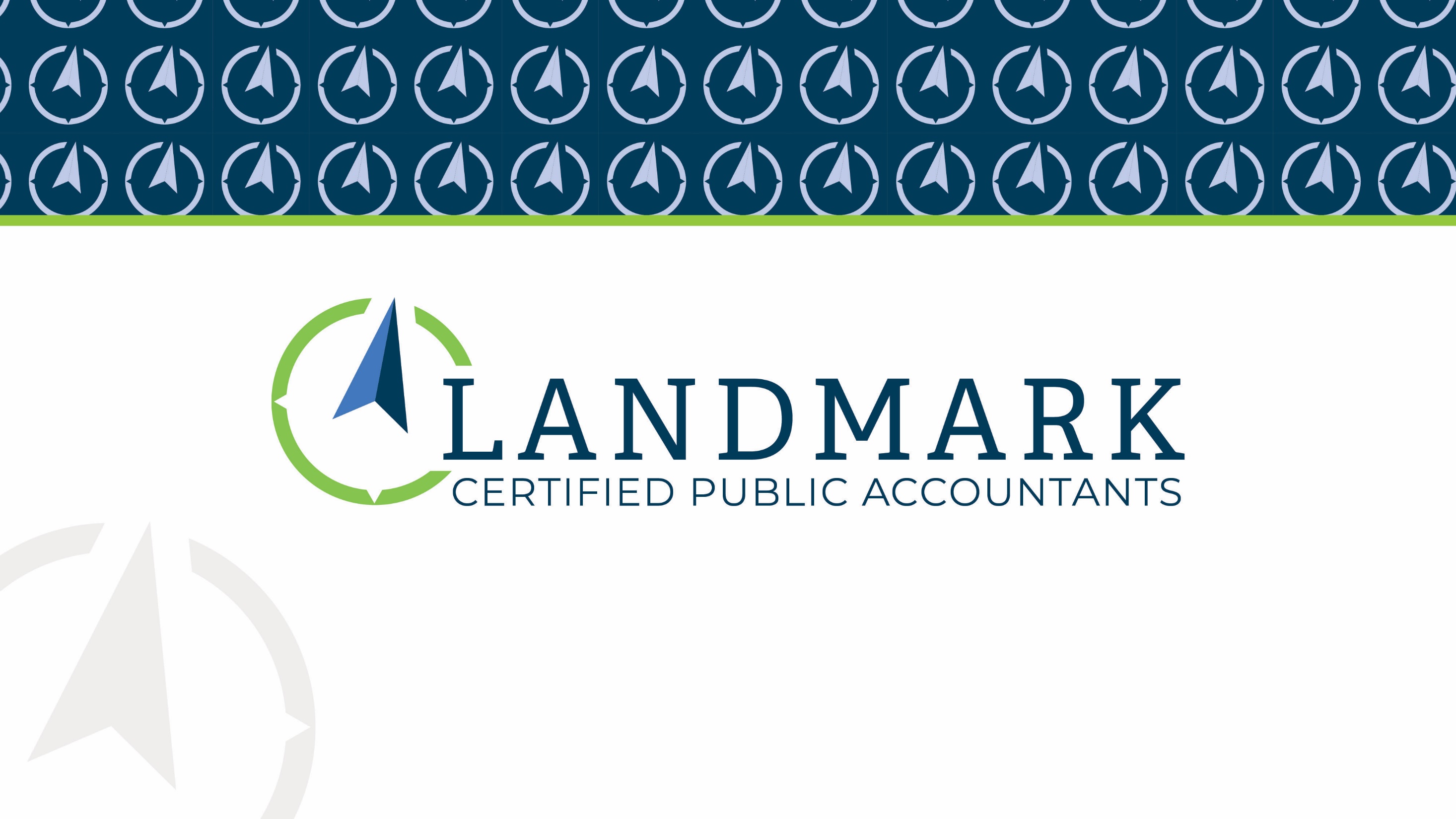 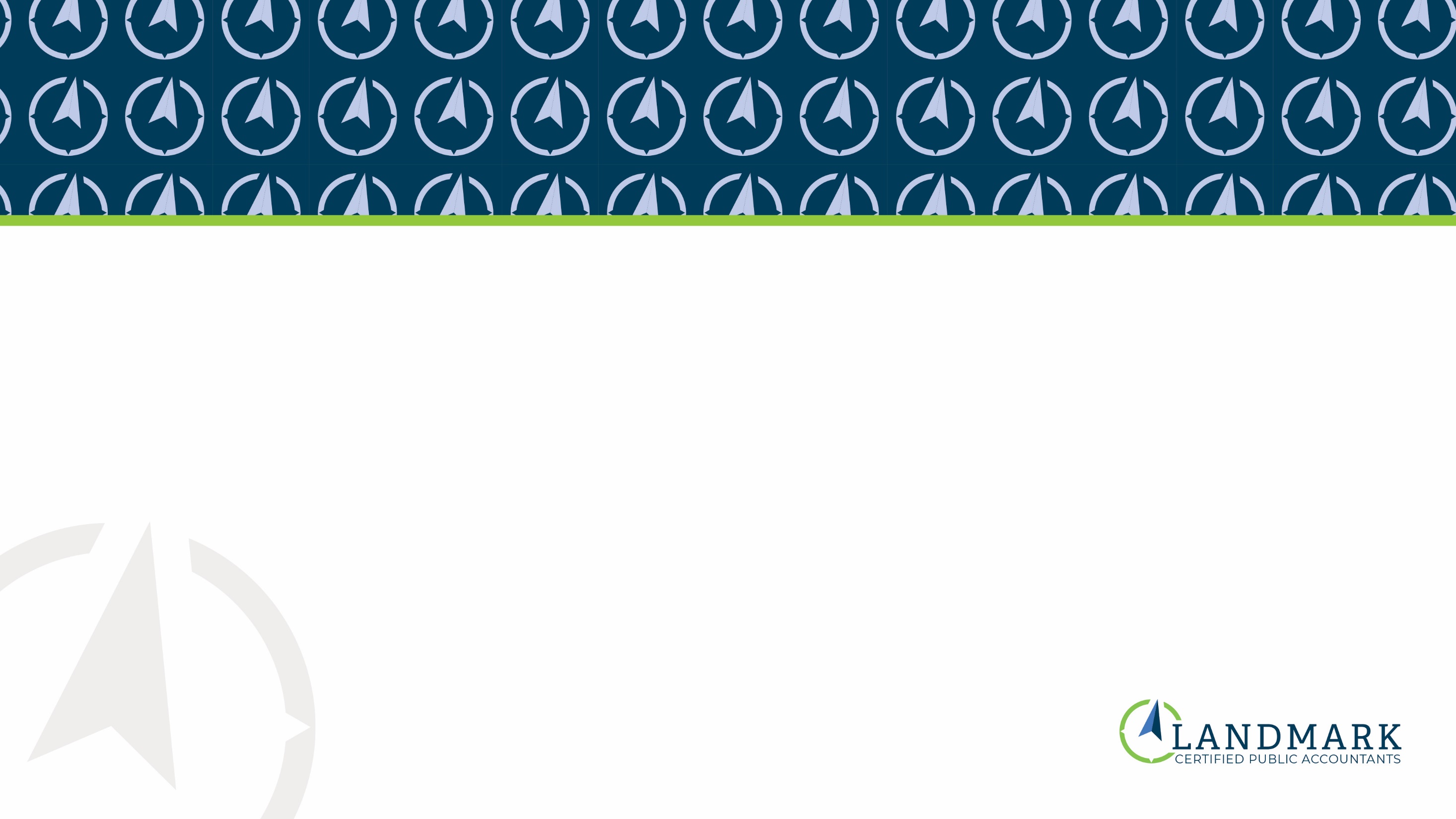 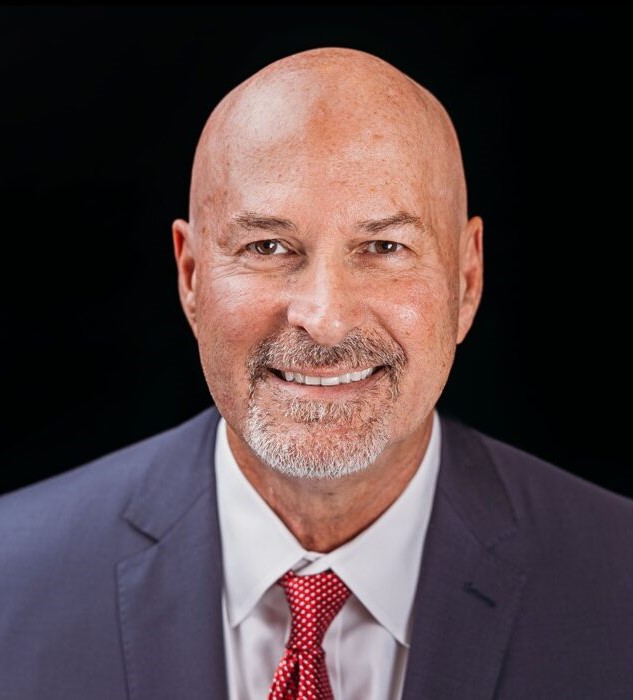 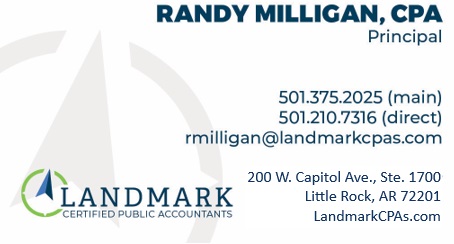 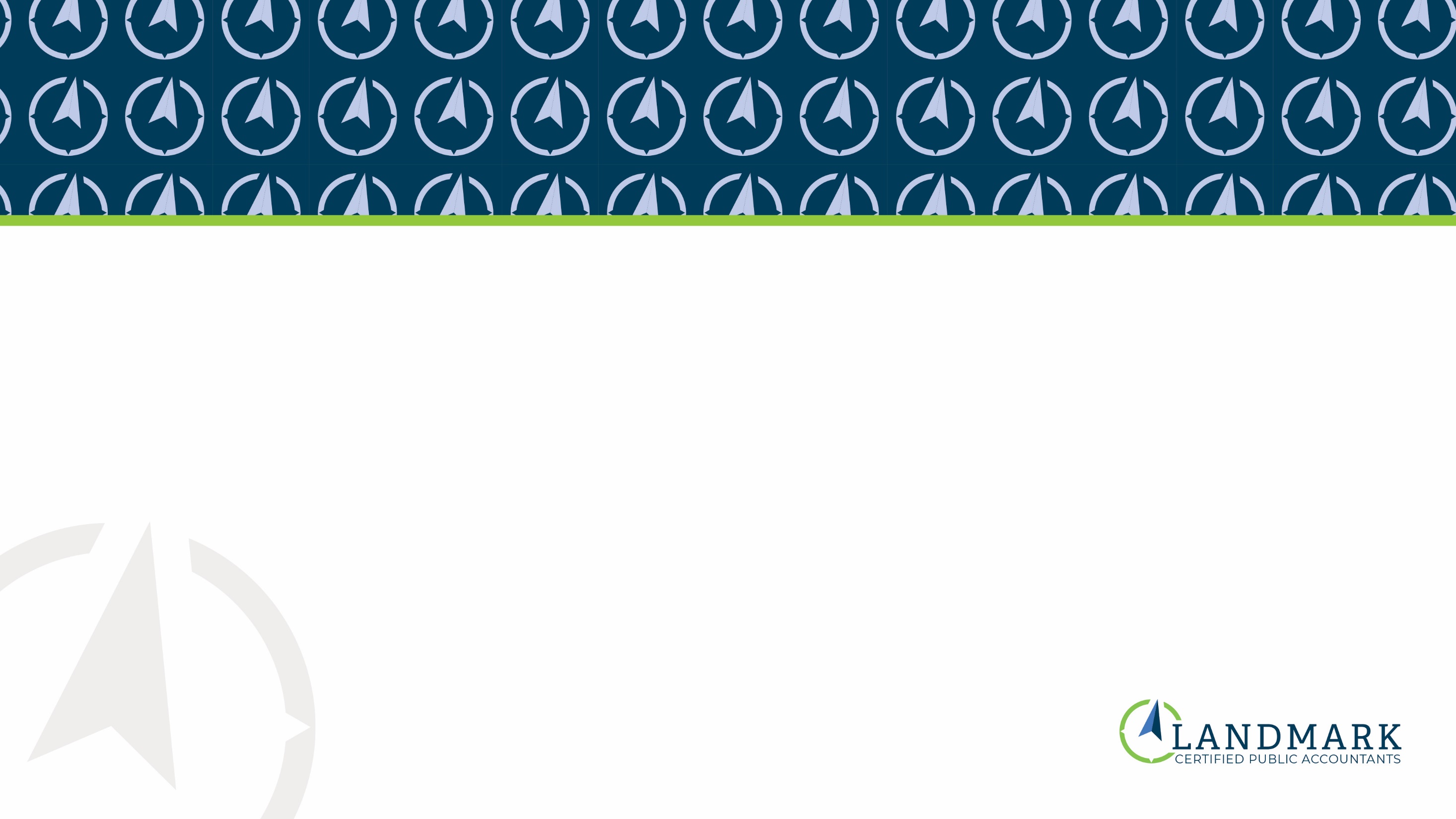 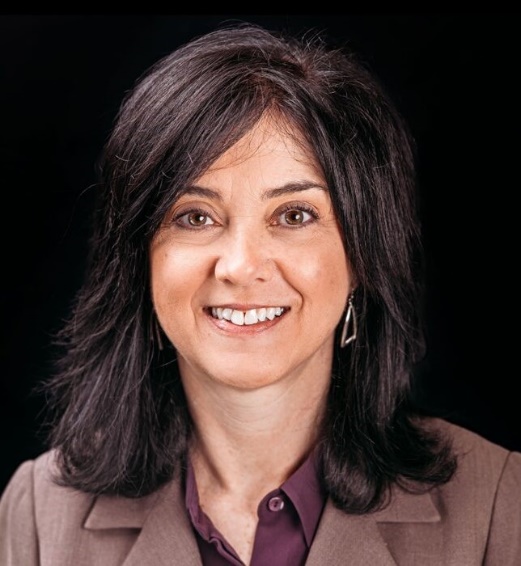 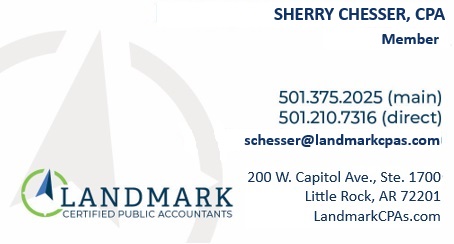 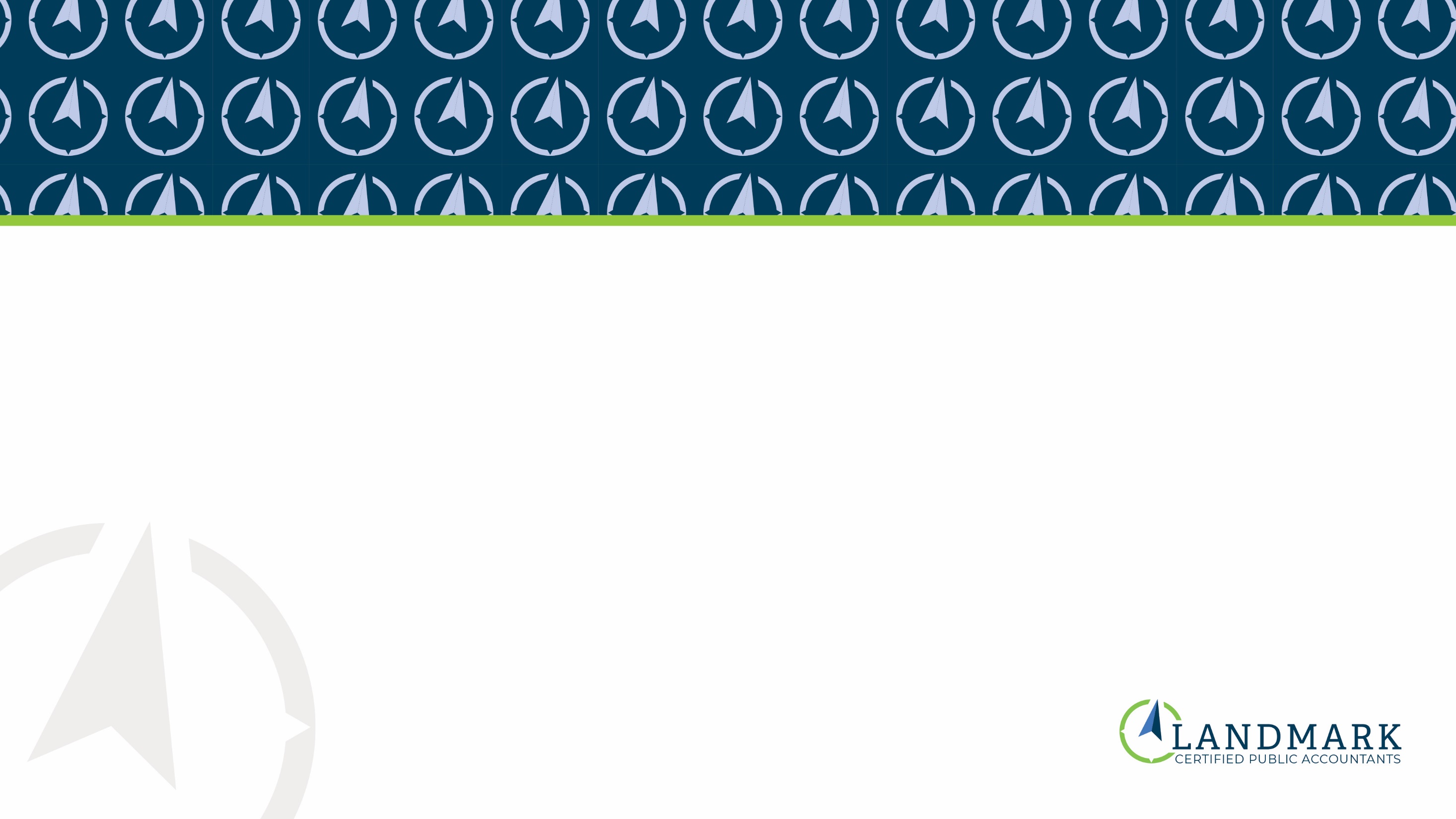 Current Issues in Accounting and Auditing: An Annual Update
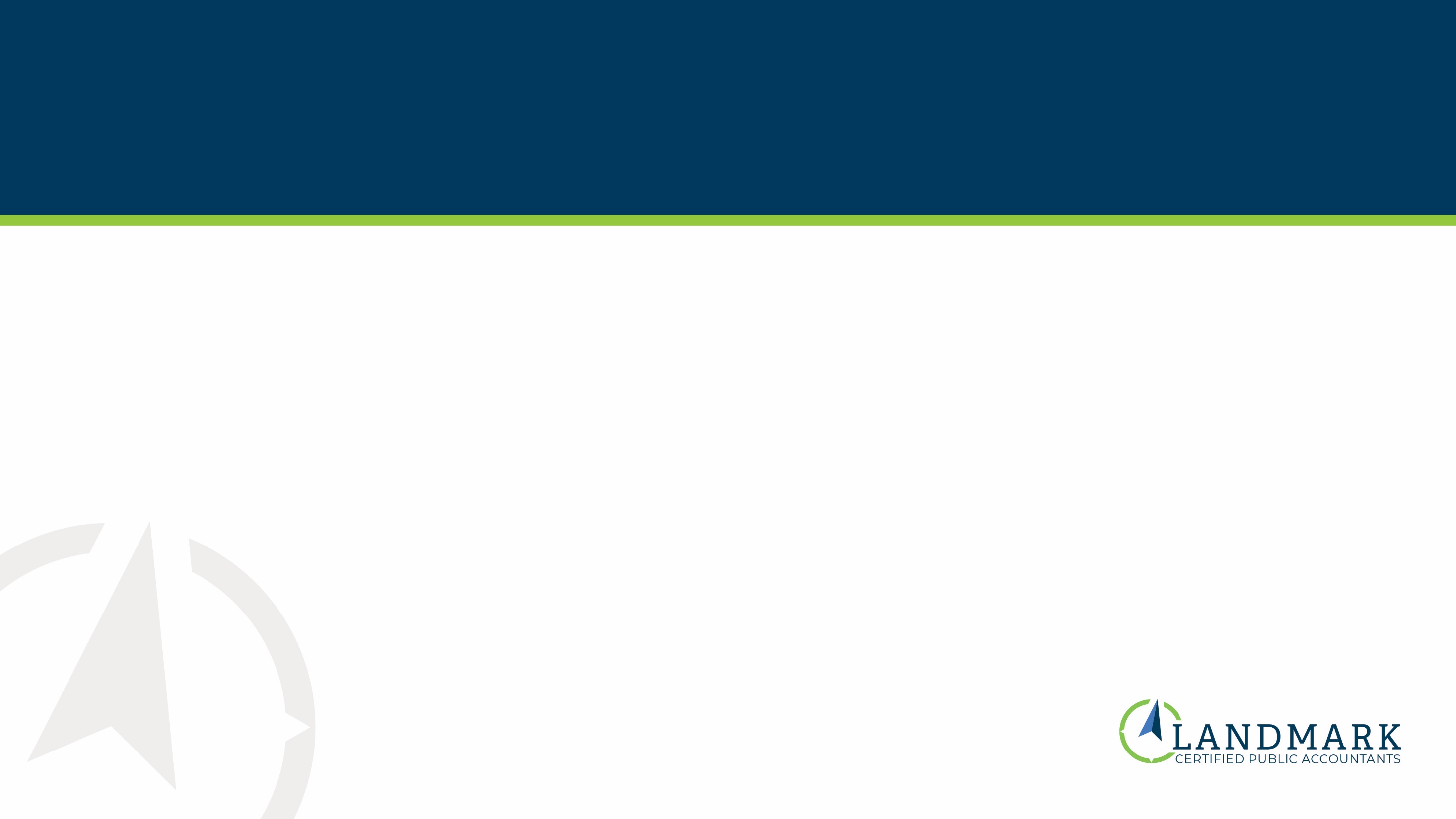 Learning ObjectivesGAAP and ASUs
FASB issues GAAP and ASUs (Accounting Standards Updates)
ASUs are not authoritative standards, but they are used for FASB to explain how they have changed GAAP
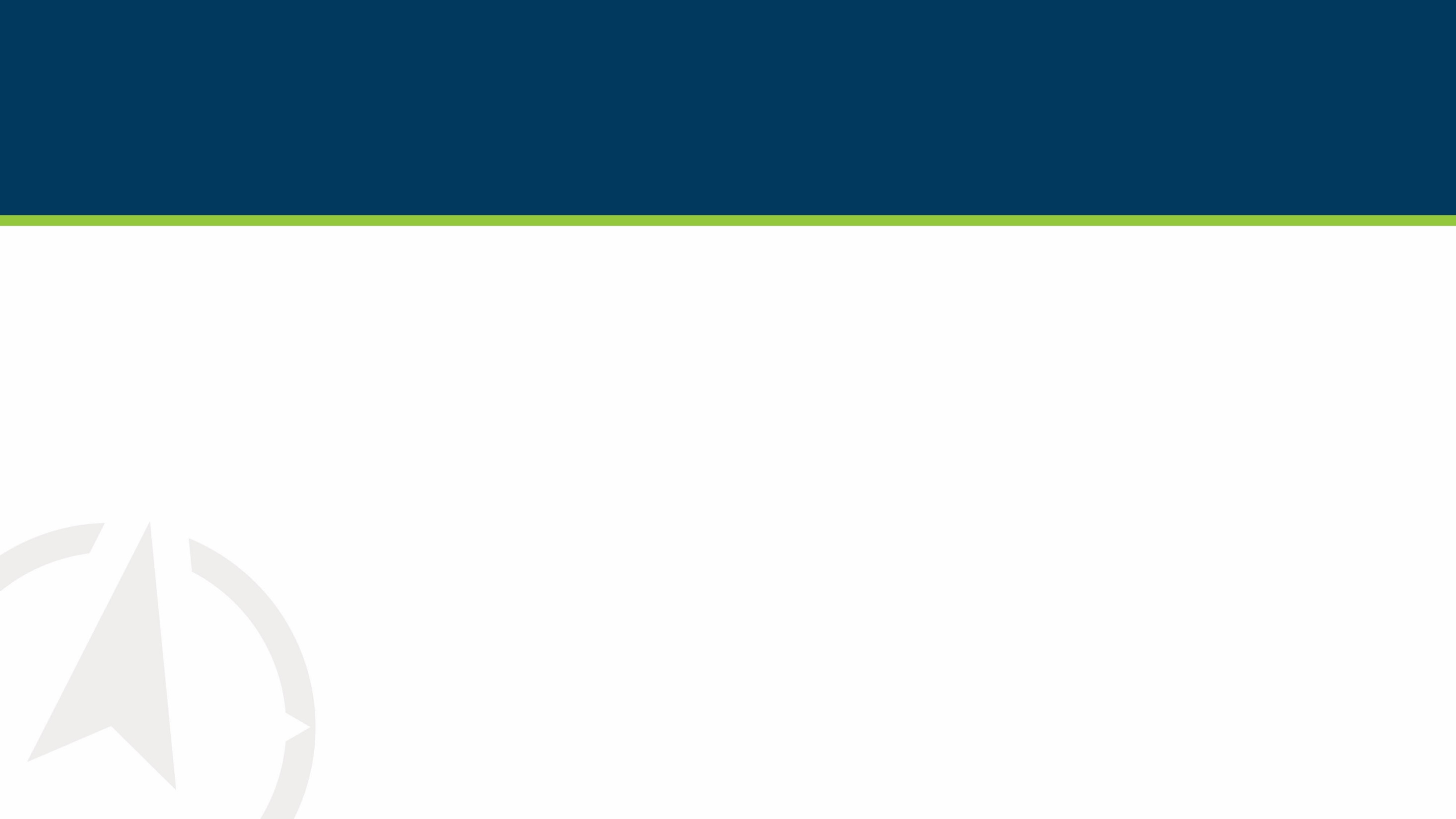 Recently Issued Accounting Standards Updates
ASUs issued in 2024:
ASU No. 2024-02, Codification Improvements – Amendments to Remove References to the Concepts Statements
ASU No. 2024-01, Compensation – Stock Compensation (Topic 718): Scope Application of Profits Interest and Similar Awards
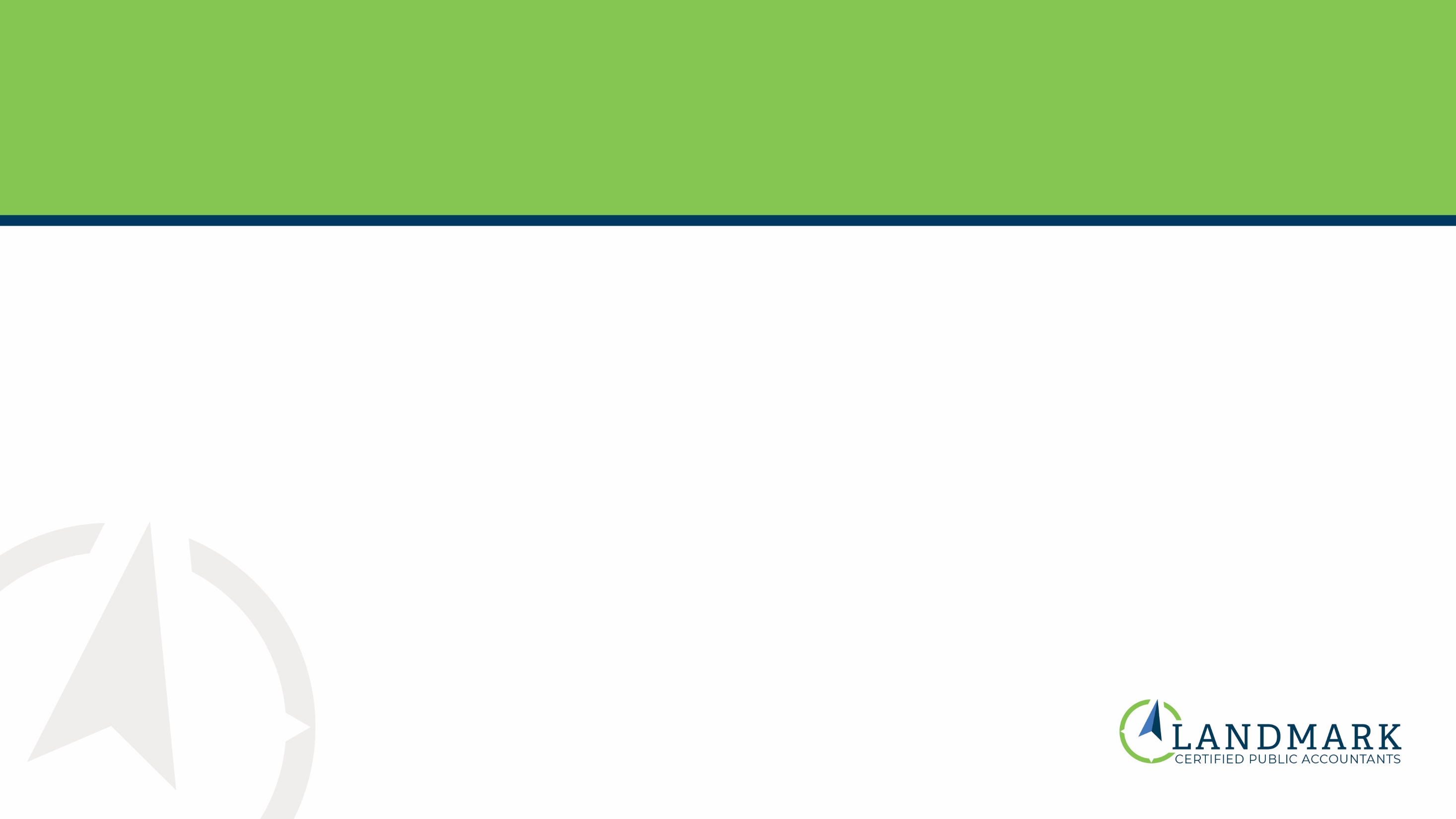 Recently Issued Accounting Standards Updates
Update 2023-09 – Income Taxes (Topic 740): Improvements to Income Tax Disclosures
Update 2023-08 – Intangibles – Goodwill and Other – Crypto Assets (Subtopic 350-60): Accounting for and Disclosure of Crypto Assets
Update 2023-07 – Segment Reporting (Topic 280): Improvements to Reportable Segment Disclosures
Update 2023-06 – Disclosure Improvements: Codification Amendments in Response to the SEC’s Disclosure Update and Simplification Initiative
Update 2023-05 – Business Combinations – Joint Venture Formations (Subtopic 805-60): Recognition and Initial Measurement
Update 2023-04 – Liabilities (Topic 405): Amendments to SEC Paragraphs Pursuant to SEC Staff Accounting Bulletin No. 121 (SEC Update)
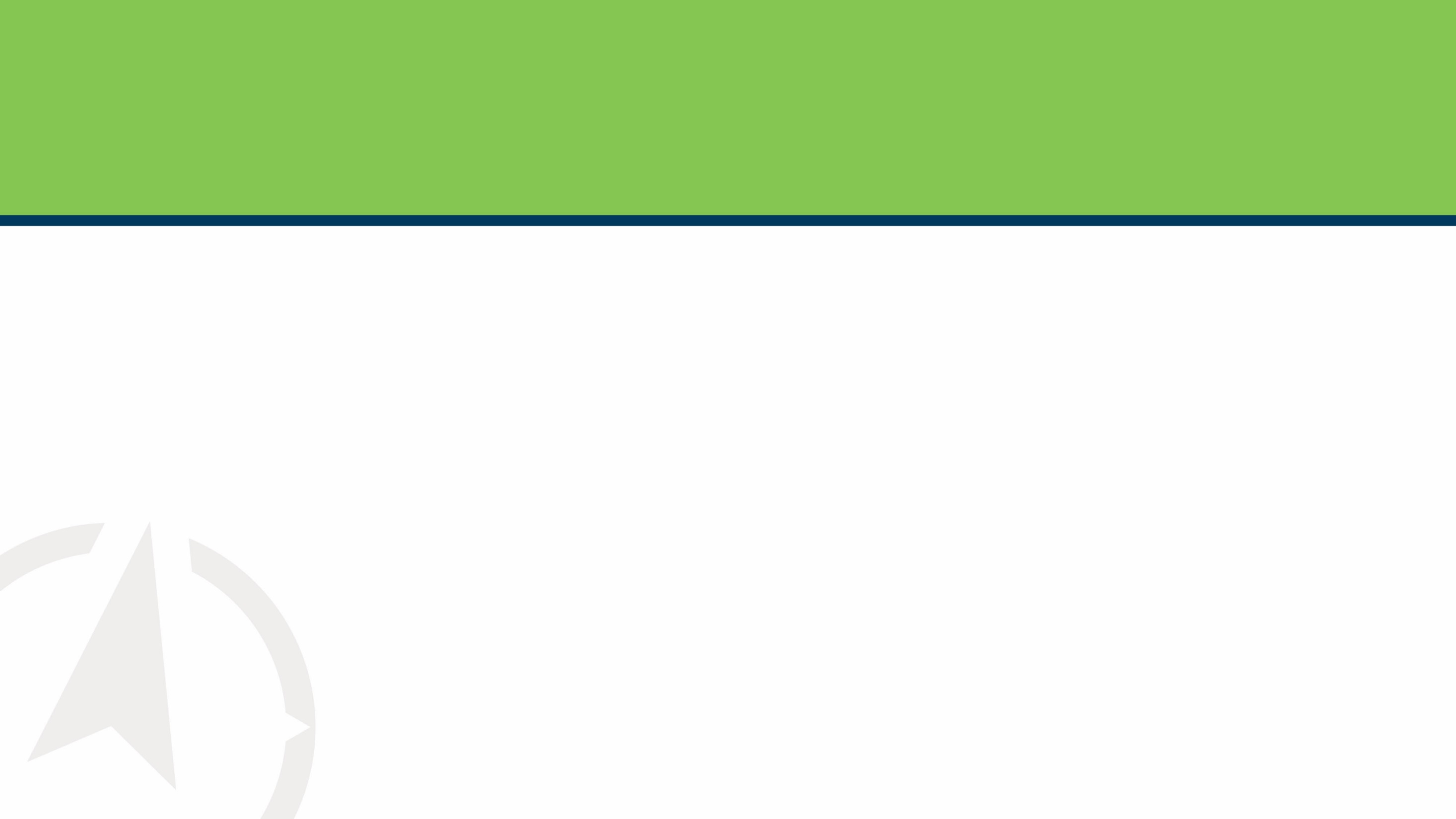 Recently Issued Accounting Standards Updates
Update 2023-03 – Presentation of Financial Statements (Topic 205), Income Statement – Reporting Comprehensive Income (Topic 220), Distinguishing Liabilities from Equity (Topic 480), Equity (Topic 505), and Compensation – Stock Compensation (Topic 718): Amendments to SEC Paragraphs Pursuant to SEC Staff Accounting Bulletin No. 120, SEC Staff Announcement at the March 24, 2022 EITF Meeting, and Staff Accounting Bulletin Topic 6.B, Accounting Series Release 280 – General Revision of Regulation S-X: Income or Loss Applicable to Common Stock (SEC Update)
Update 2023-02 – Investments – Equity Method and Joint Ventures (Topic 323): Accounting for Investments in Tax Credit Structures Using the Proportional Amortization Method (a consensus of the Emerging Issues Task Force)
Update 2023-01 – Leases (Topic 842): Common Control Arrangements
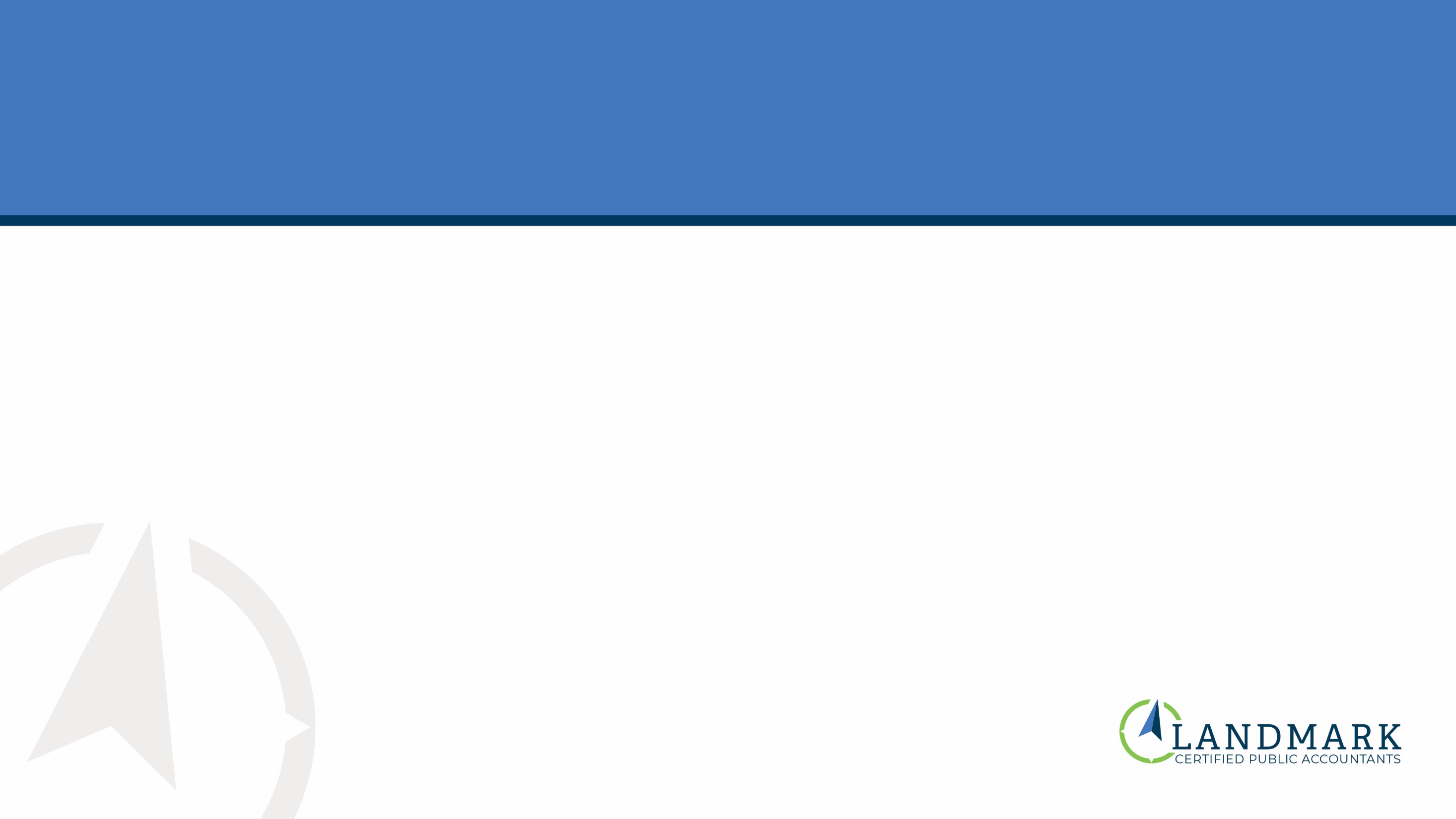 ASU 2023-08: Intangibles – Goodwill and Other – Crypto Assets (Subtopic 350-60)
Establishes balance sheet, income statement, and statement of cash flow reporting requirements for crypto assets and other intangible assets meeting the FASB’s revised definition of a crypto asset
Previously, the best recommendation was for crypto assets to be classified as intangible assets subject to impairment testing and carried at cost less impairment
Gain recognition was disallowed
Expands disclosure requirements for reporting holdings in crypto assets
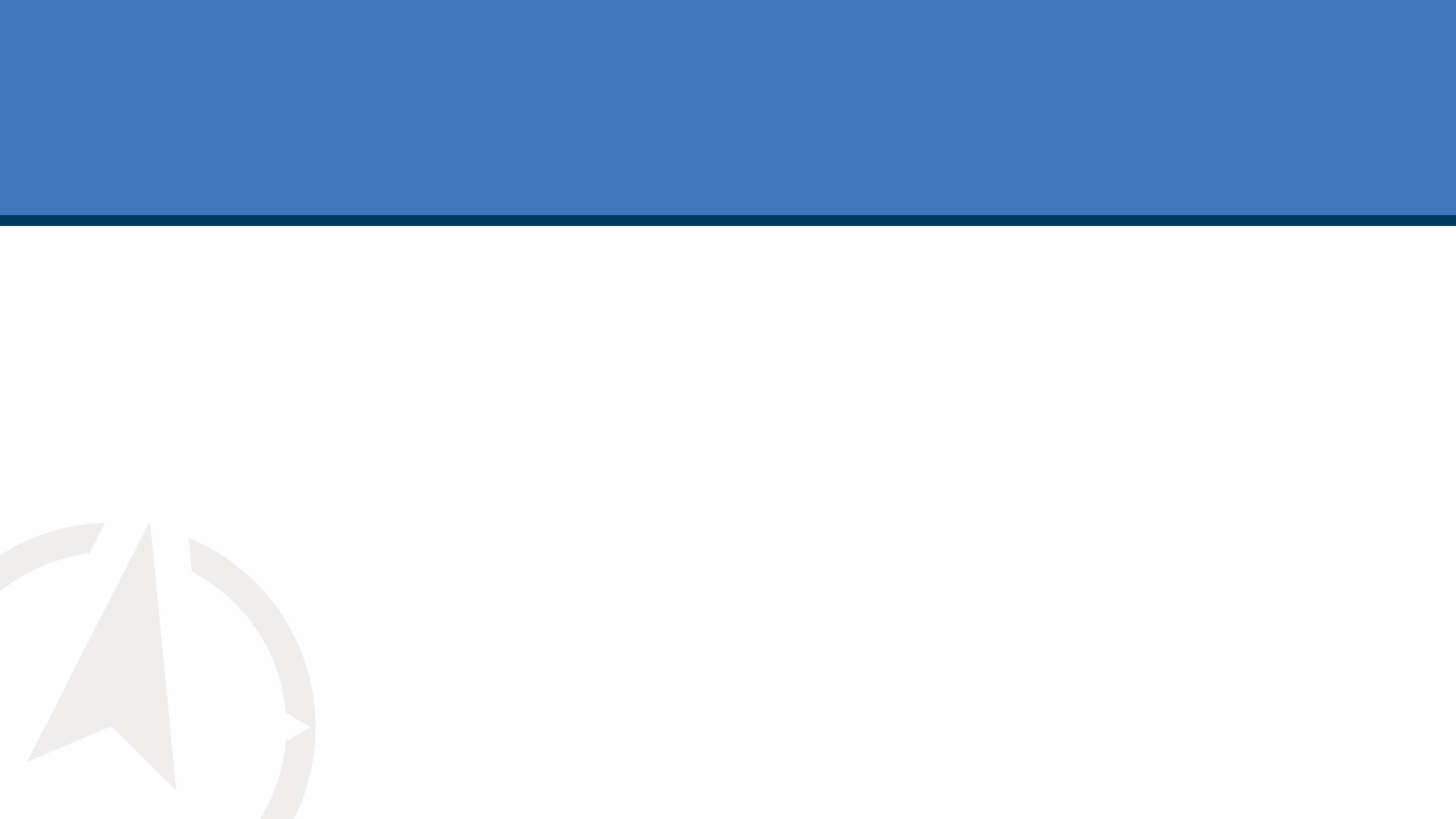 ASU 2023-08: Implementation and Effective Date
Effective for all entities for fiscal years beginning after December 15, 2024, including interim periods within those fiscal years
Early adoption is permitted for annual and interim financial statements
Cumulative-effect adjustment to the opening balance of retained earnings as of the beginning of the period in which the entity adopts the amendment is required
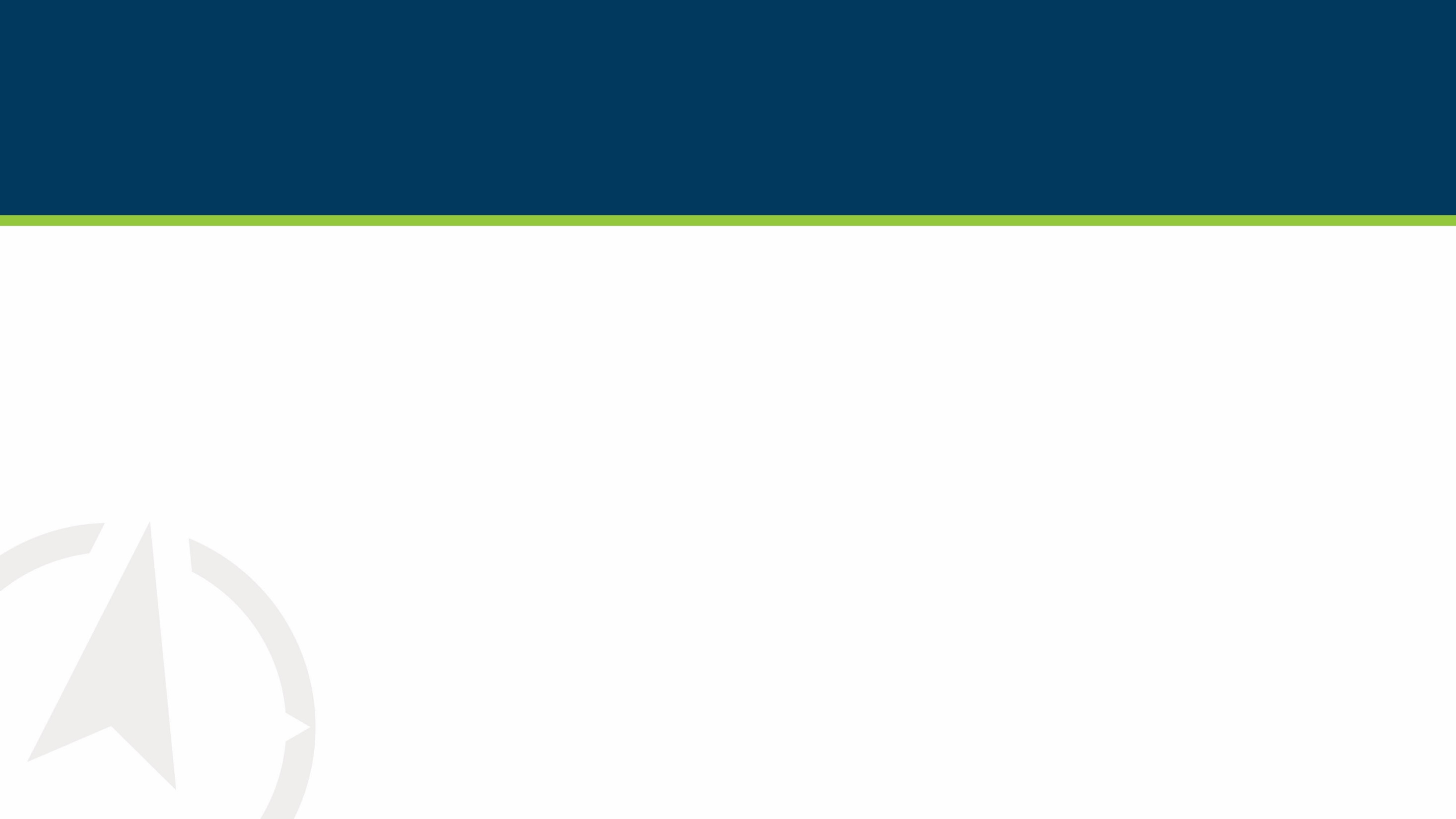 ASU 2023-08: Main Provisions
The asset must meet all of the following criteria to be in scope of the amendment:
Meets the ASC definition of an intangible asset
Does not provide the asset holder with enforceable rights to or claims on underlying goods, services, or other assets
Is created or resides on a distributed ledger based on the blockchain or similar technology
Is secured through cryptography
Is fungible
Is not created by the reporting entity or its related parties
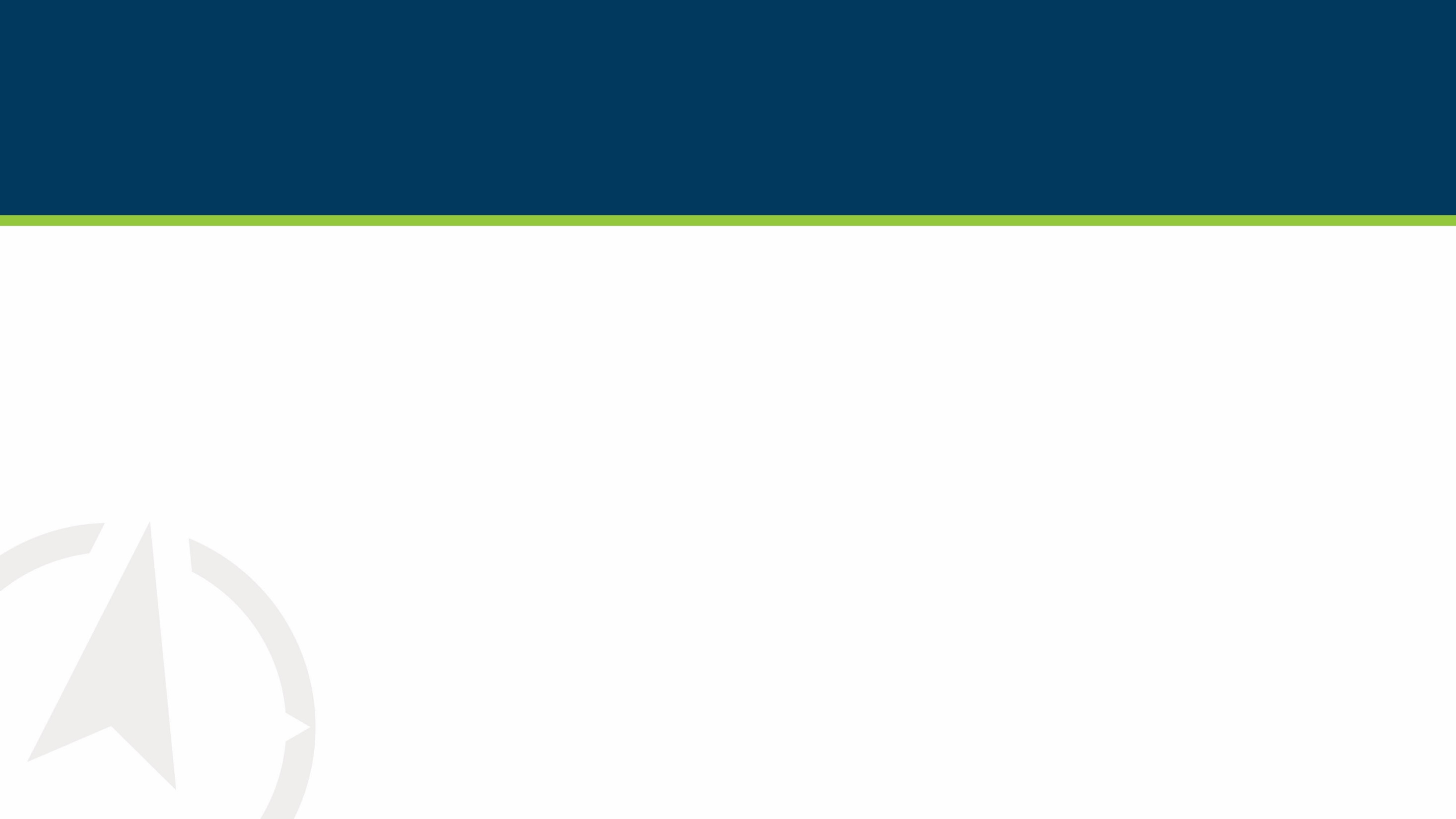 ASU 2023-08: Main Provisions
Examples that meet the main provisions:
Bitcoin
Ethereum
Dogecoin
Many listed cryptocurrencies
Examples that would not meet the main provisions:
Wrapped tokens
Non-fungible tokens (NFTs)
Some stable coins
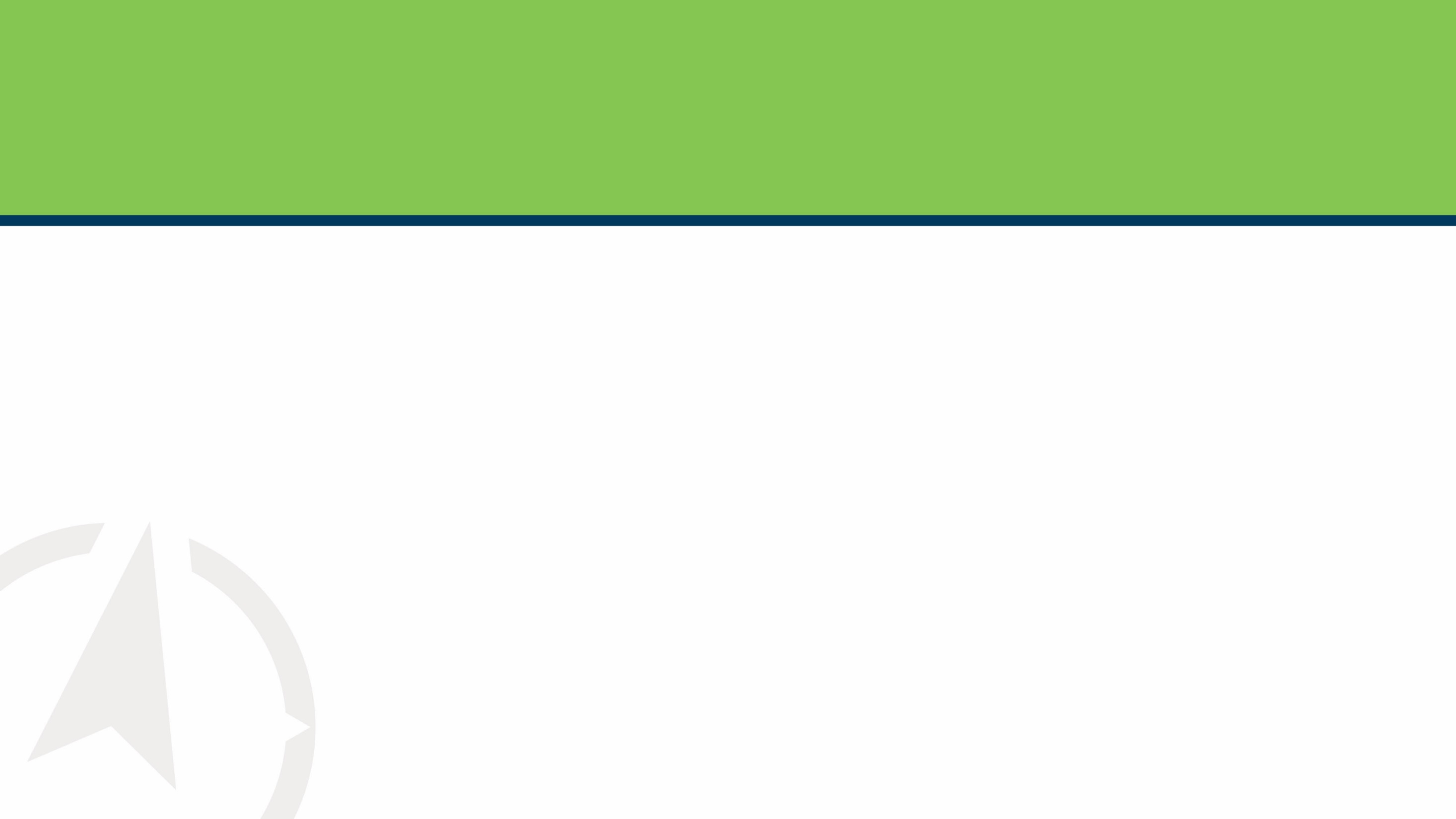 ASU No. 2022-06, Deferral of the Sunset Date of Topic 848
This ASU was issued in response to the UK Financial Conduct Authority (FCA) extending the intended cessation date of the USD LIBOR interest rates
ASU 2020-04, Reference Rate Reform (Topic 848): Facilitation of the Effects of Reference Rate Reform on Financial Reporting included a sunset provision related to exceptions and optional expedients for contract modifications and hedging relationships
This sunset provision assumed that the LIBOR rates would be discontinued by the end of 2021
The ASU affects all entities that have contracts, hedging relationships, and other transactions that utilize the LIBOR rate or any other reference rate that is expected to be discontinued as a result of reference rate reform
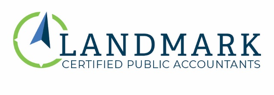 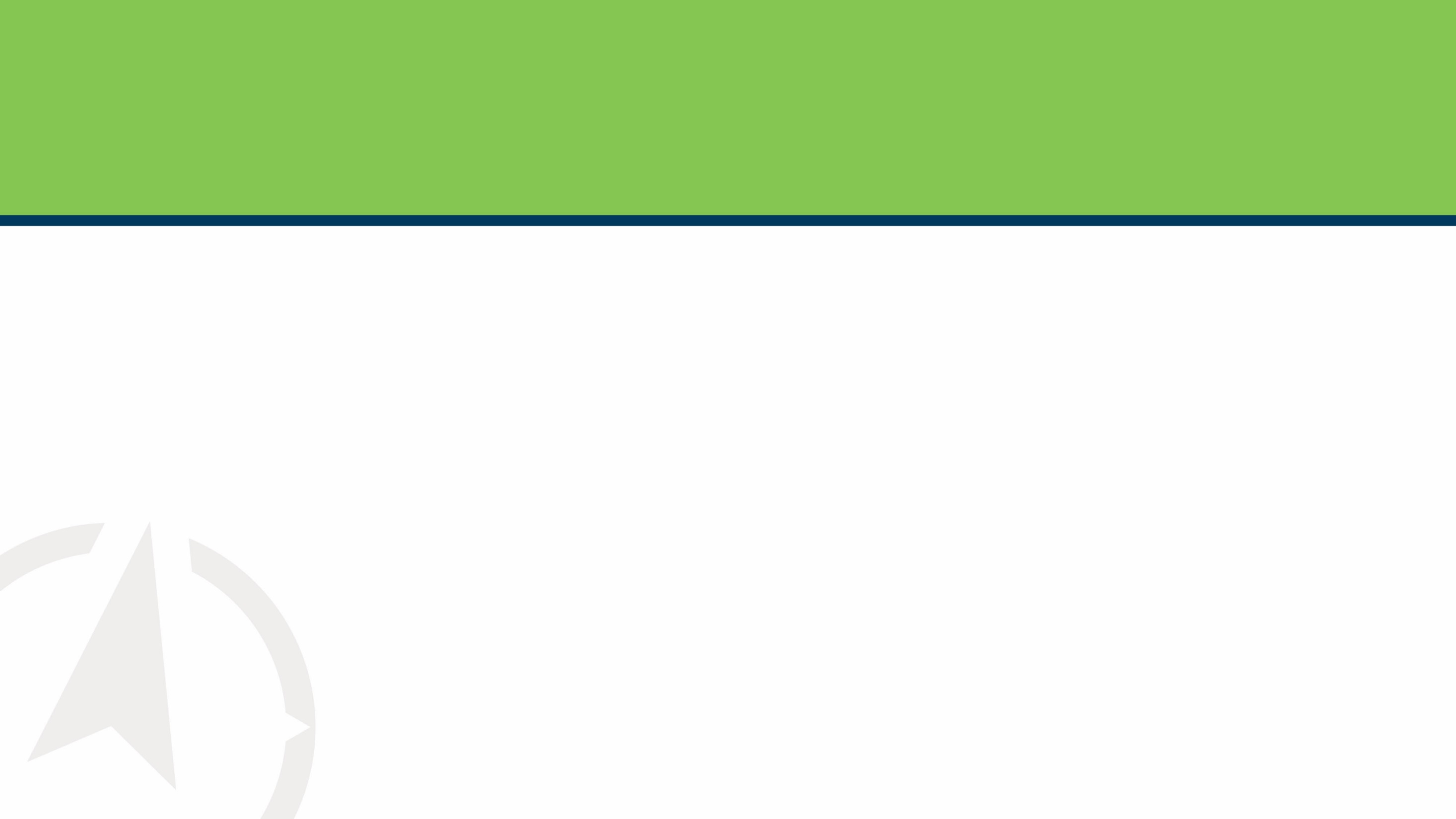 Provisions and Effective Use Date of ASU No. 2022-06
Key provisions of ASU No. 2022-06
Delays the sunset provision included in ASU 2020-04 from December 31, 2022 to December 31, 2024
This deferment is based on the FCA delaying the intended cessation date of USD LIBOR rates to June 30, 2023
Entities should note that after December 31, 2024, the exceptions and optional expedients for contract modifications and hedging relationships will no longer be permitted
ASU 2022-06 was effective for all entities upon issuance (December 2022)
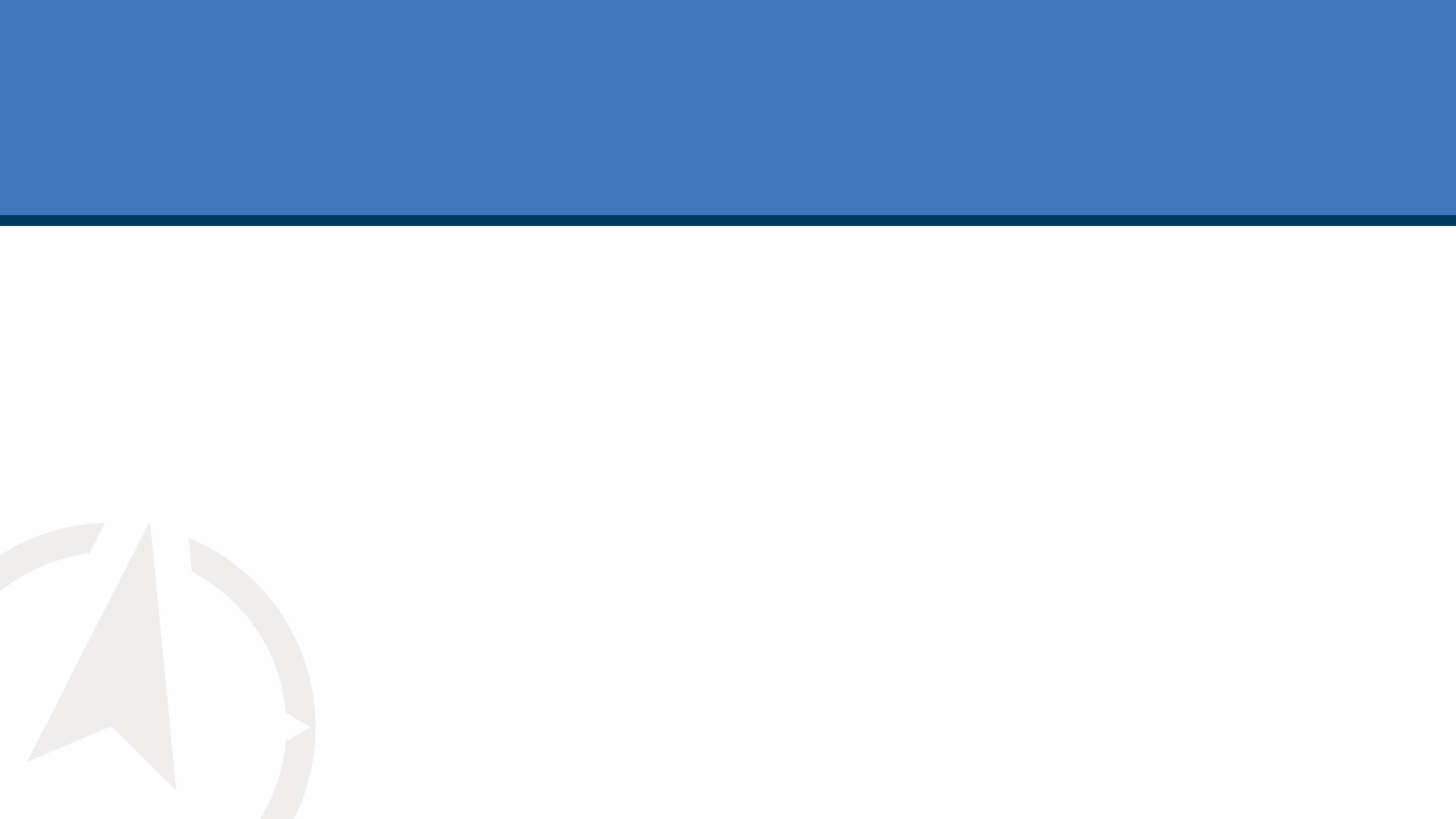 ASU 840 to ASC 842: Differences and Similarities
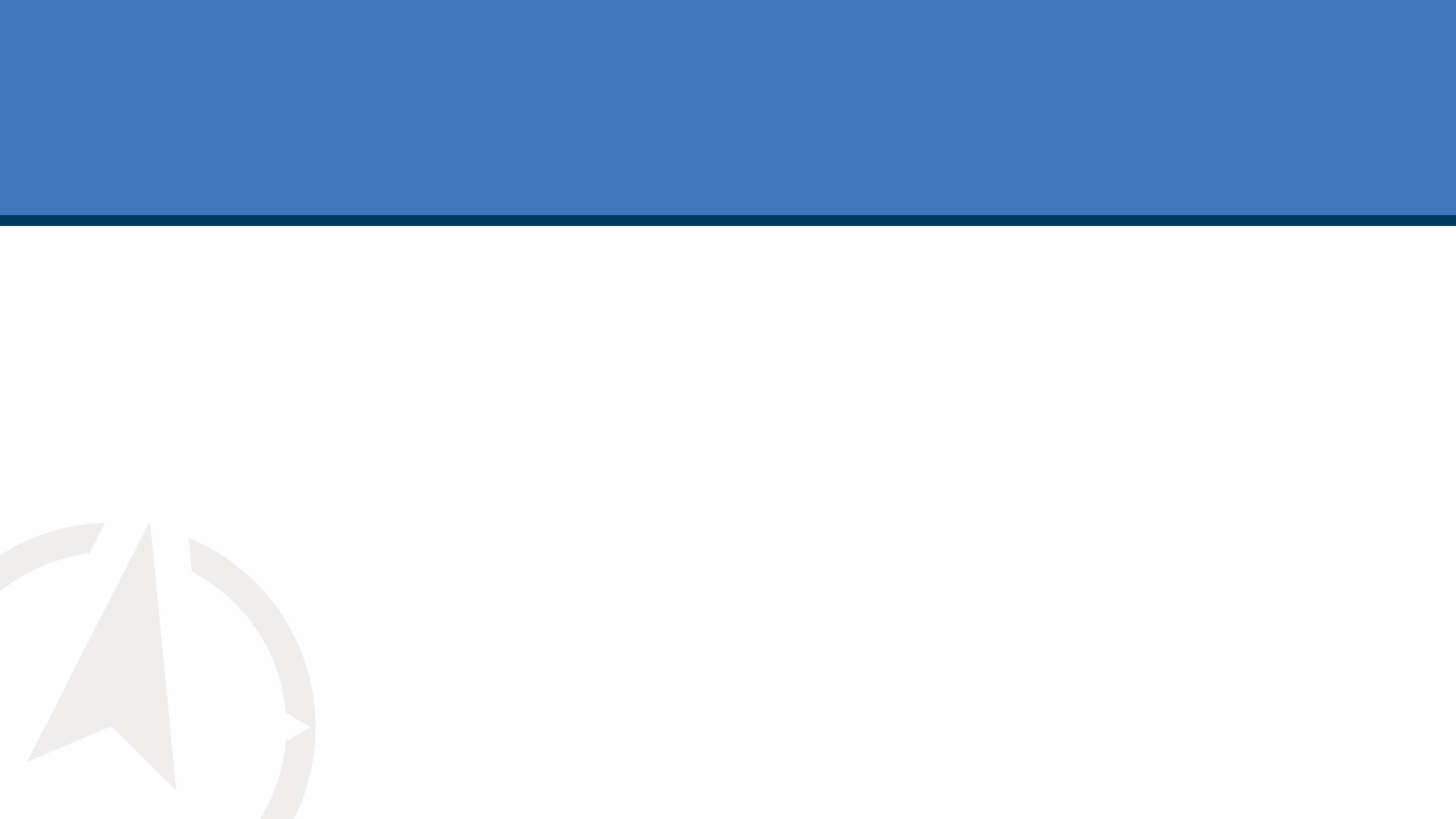 Lessee Determination of Finance and Operating Lease
Looks to similar factors in U.S. GAAP today:
Payments represent substantially all of the asset fair value
Lease term is for a major portion of asset’s life
Bargain purchase option
Title transfer at end of the lease
Underlying asset is of such a specialized nature that is no alternative use for the lessor at lease end
No bright lines for fair value an asset life tests
Calculation used for determining lease classification is generally the same as that for determining lease liability
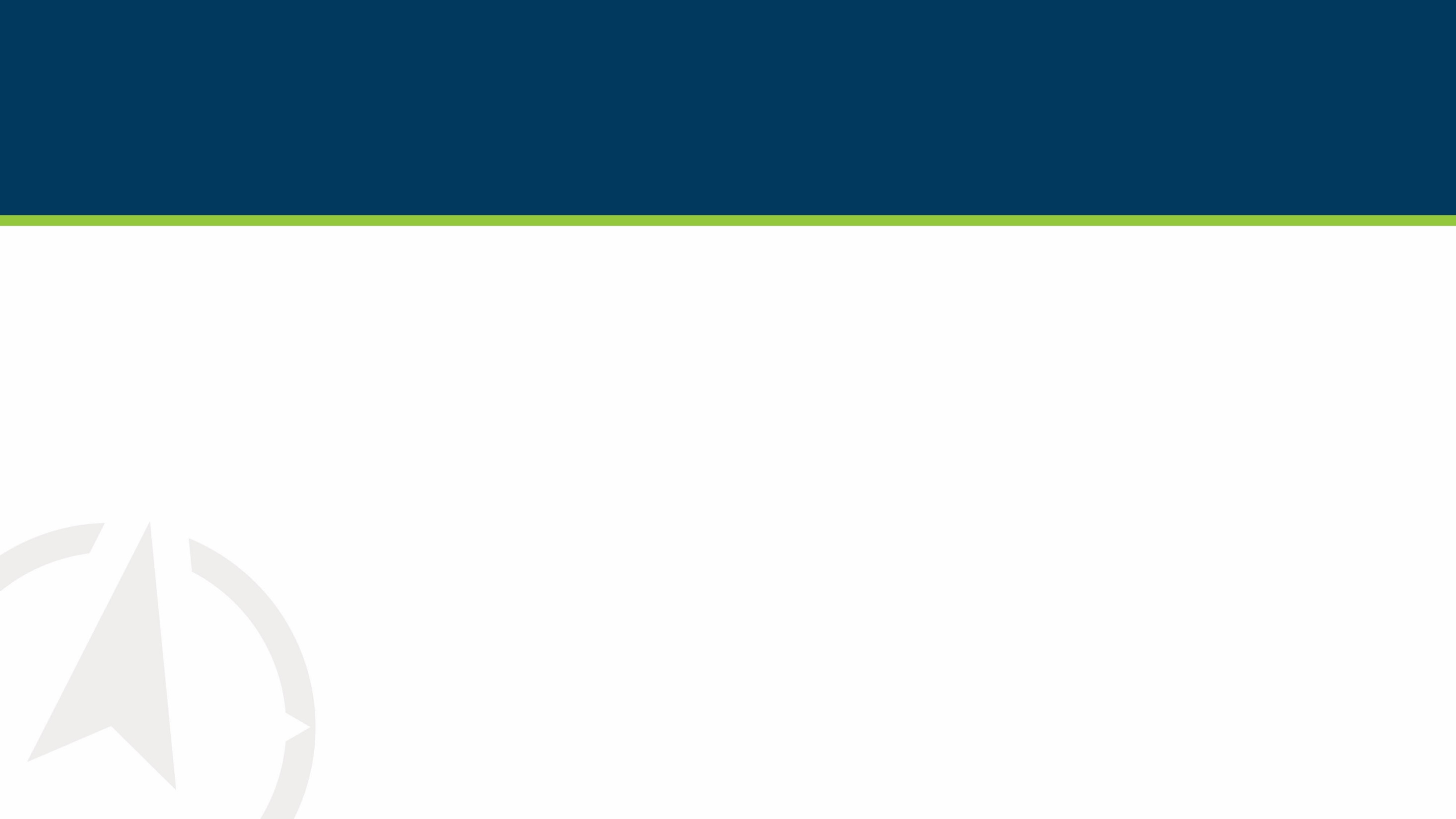 Lease Classification Example
Facts:
A lessee enters into a 15-year lease of an office building that has a remaining economic life of 40 years at the commencement date
The payments are $30,000 per year, the present value of which is $300,000, calculated using the lessee’s incremental borrowing rate. The fair value of the property at the commencement date is $400,000
No purchase option
Analysis:
The lease is an operating lease based on the following:
The underlying asset is property;
The lease term is not for a major part of the remaining economic life of the property; and
The present value of the lease payments does not account for substantially all of the fair value of the property
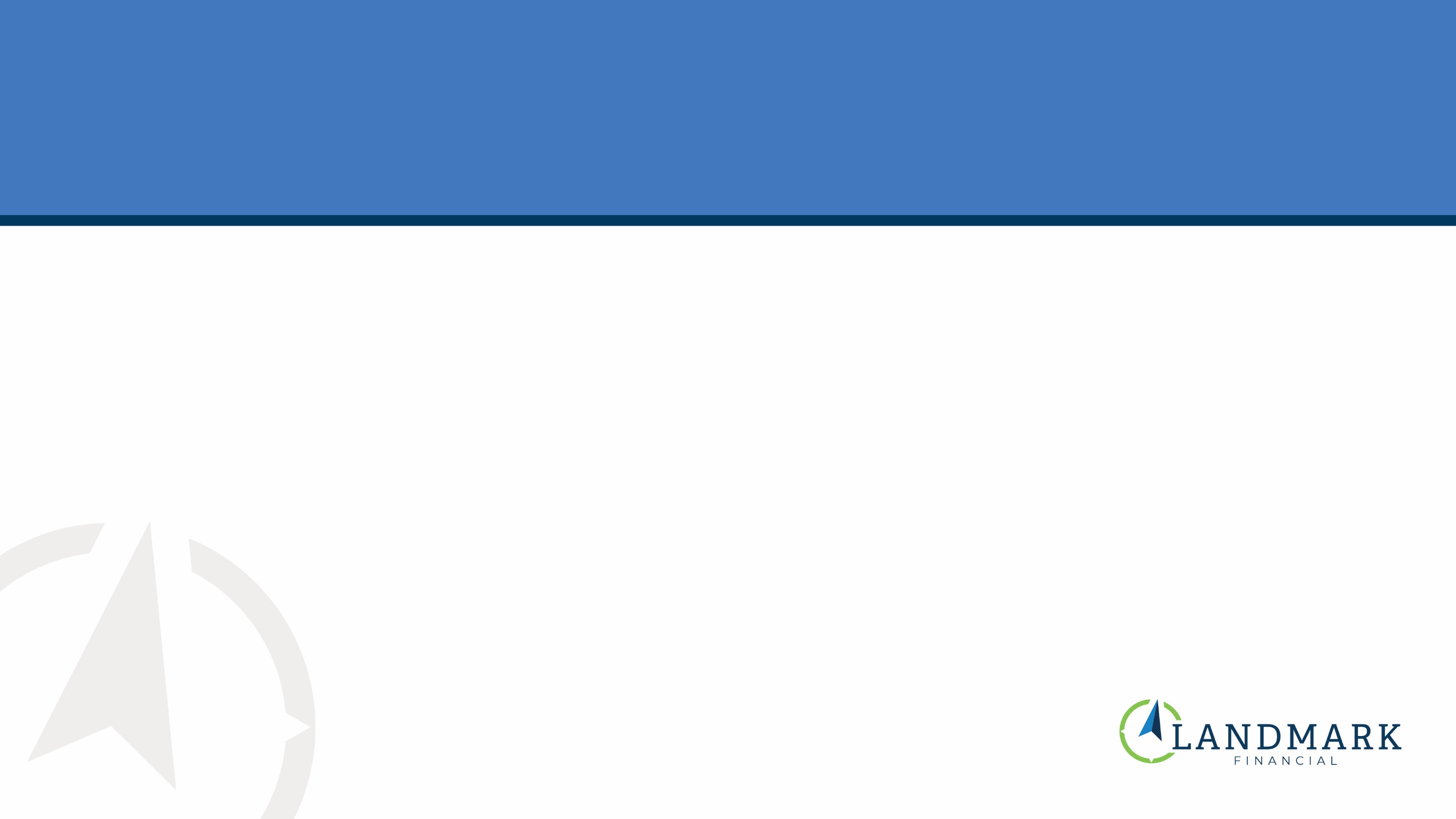 Updates to the AICPA’s
Quality Management
Standards
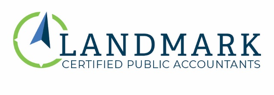 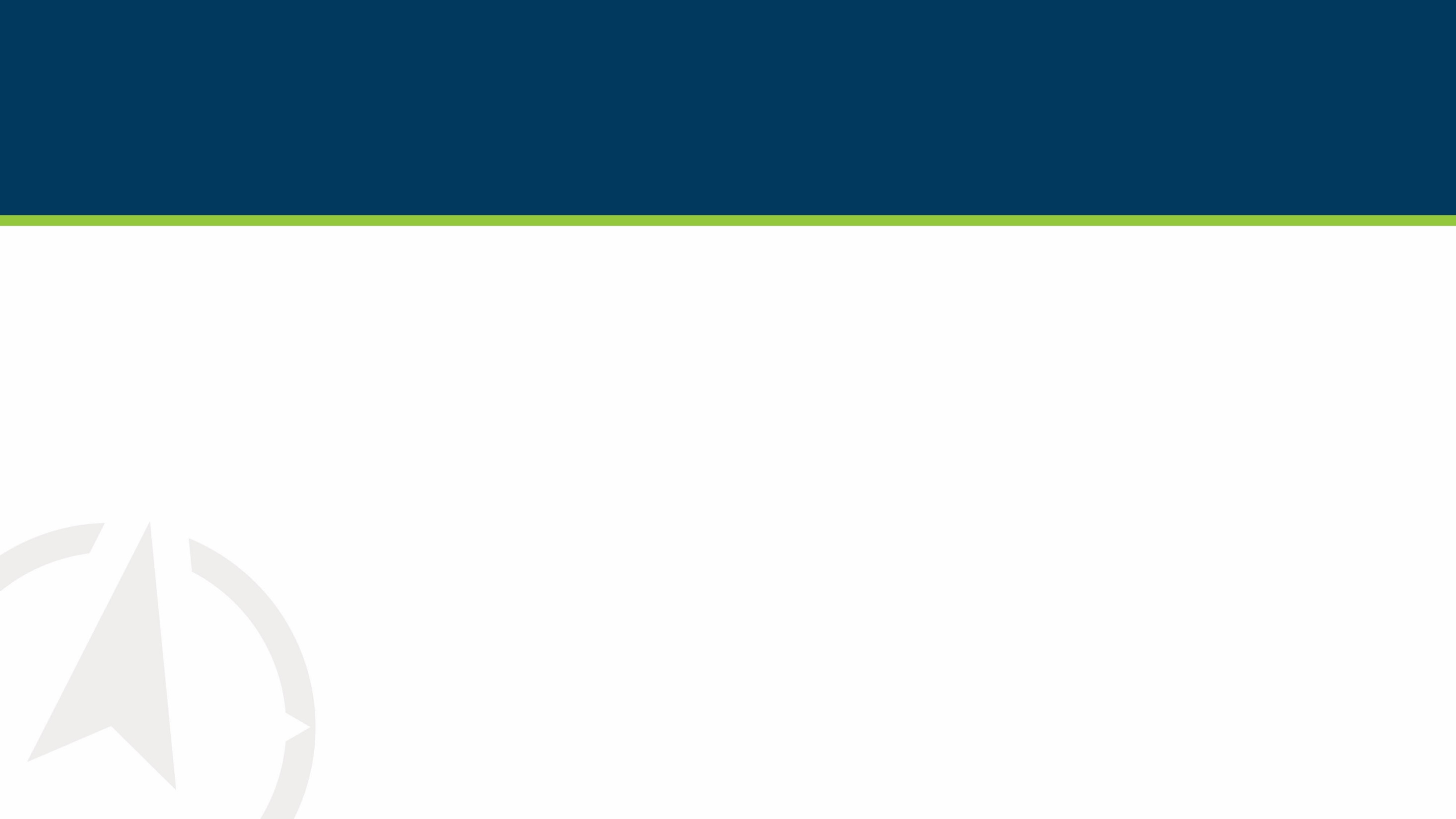 SQMS 1 – Firm’s System of Quality Management
The quality management system is required to address:
Firm’s risk assessment process (new)
Governance and leadership (adapted from the leadership responsibilities for quality within the firm component in QC 10)
Relevant ethical requirements (same name as component in QC 10)
Acceptance and continuance of client relationships and specific engagements (same name as component in QC 10)
Engagement performance (same name as component in QC 10)
Resources (adapted from the human resources component in QC 10)
Information and communication (new)
The monitoring and remediation process (adapted from the monitoring in QC 10)
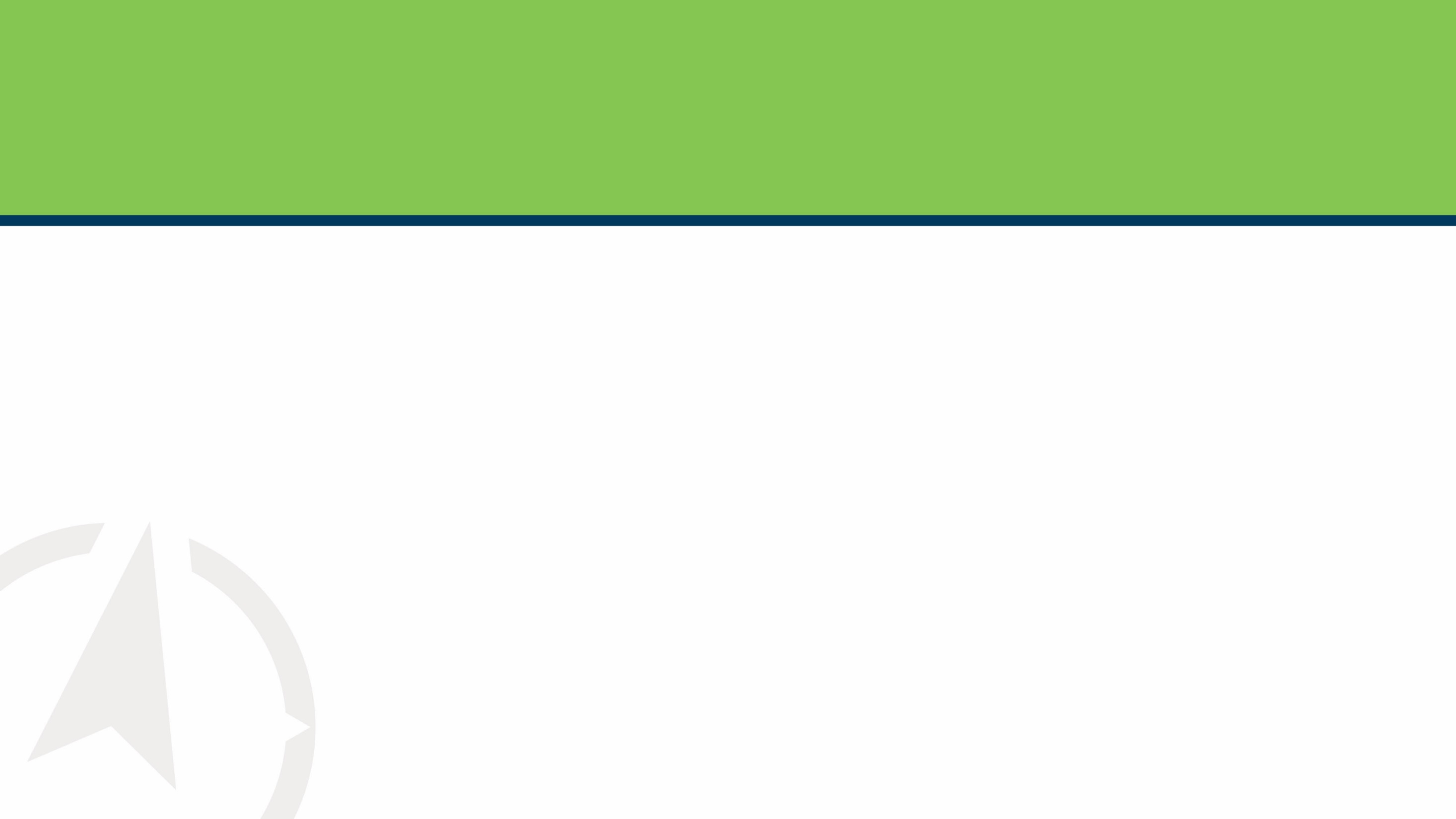 SQMS 1 – Firm’s System of Quality Management – Major Changes
Component 1: Risk assessment process – This component is new and is designed to cause firm leadership to assume responsibility for the establishment of quality objectives in each component with the exception of monitoring and remediation
Firms are also required to establish additional quality objectives when needed based on the nature of the firm and its engagements. The second step to the risk assessment process is to identify risks to the achievement of the objectives (quality risks)
To do this the firm considers how risks arise and how often they are likely to occur and how long the risk would take to have an effect on quality and whether the firm would, in period of time, be able to respond and mitigate the quality risk
Based on the assessment, the firm would initiate a response. The standard specifies certain responses, but these will not be sufficient for the firm to address all of its quality risks
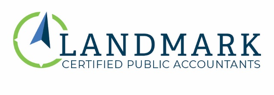 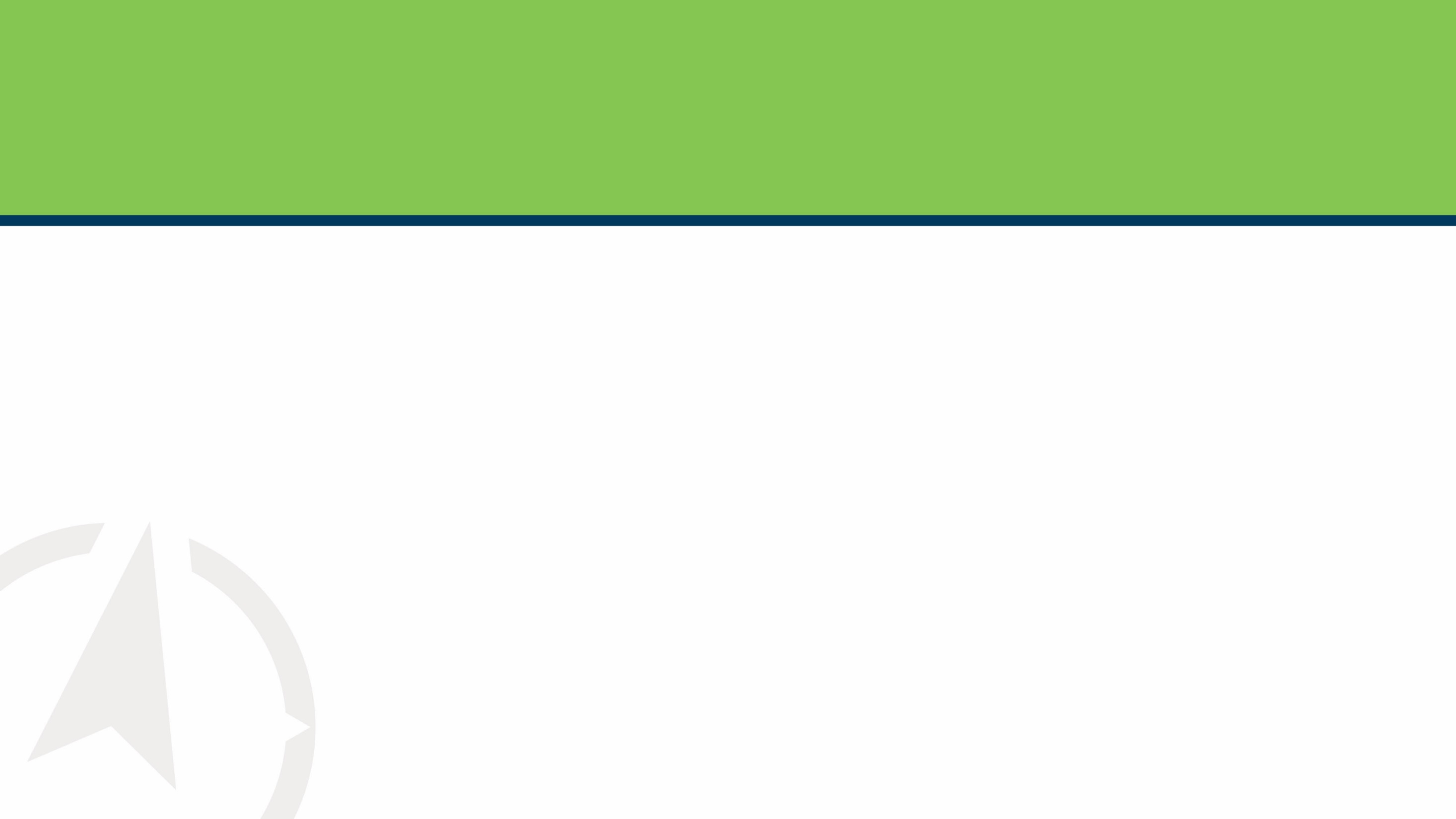 SQMS 1 – Firm’s System of Quality Management – Major Changes
Frequent Comments from Respondents: Where the three steps seem to be straightforward, small-to-midsize firms are concerned that the examples in the standard related to the risks of a smaller firm with few engagement partners and shared authority and accountability not clearly defined and assigned may not be able to overcome, resulting in quality management failures:
Standard suggests that responses to quality risks could cause additional quality risks, making the standard complicated to implement
Other issues revolve around the continuous update for changes to quality risks
Small-to-midsize firms are concerned that in the midst of keeping up with their engagements during busier times resources will need to be diverted to perform this continuous update
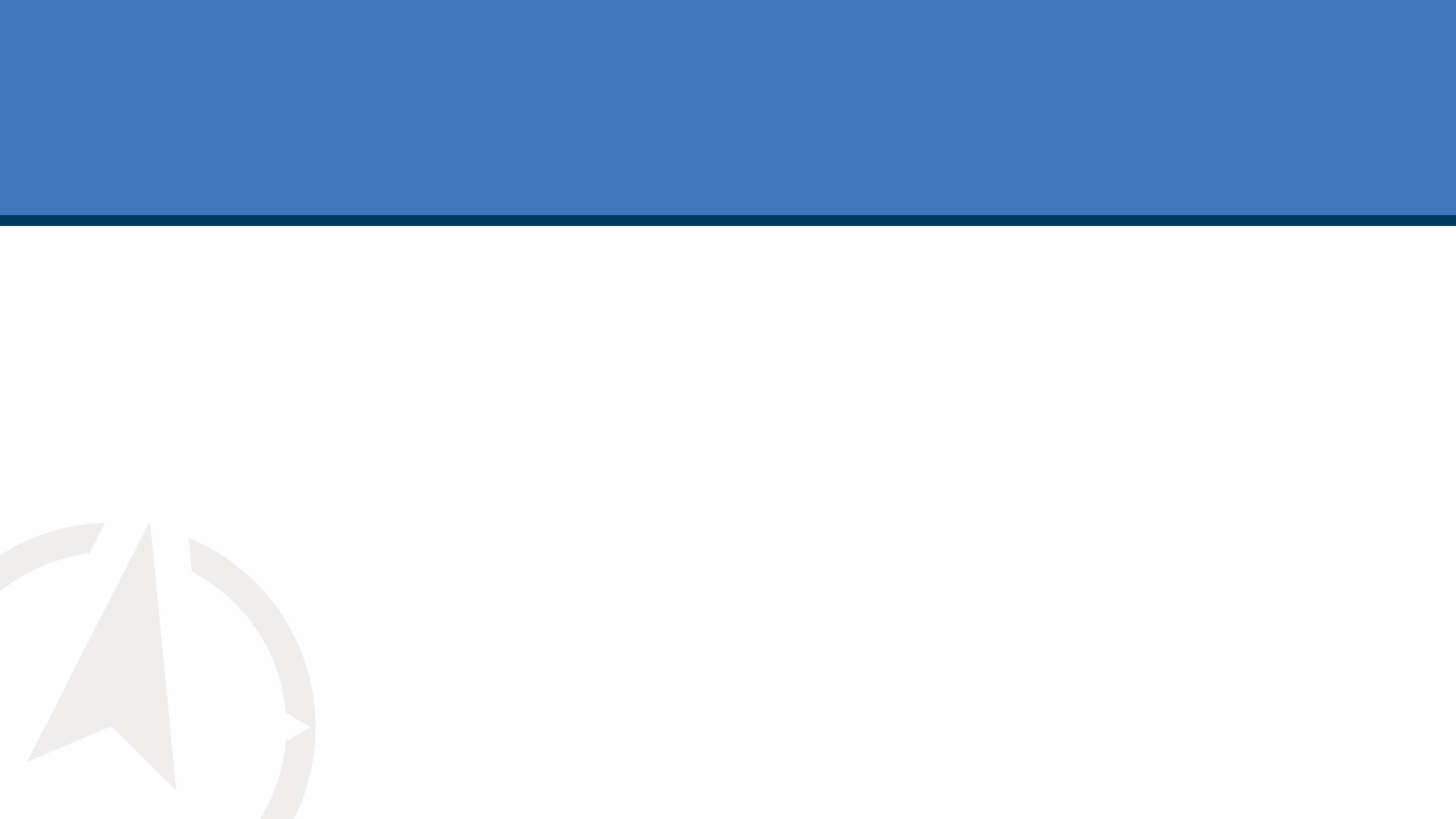 SQMS 1 – Firm’s System of Quality Management – Major Changes
Component 7: Information and Communication – The current quality standards, QC 10, does not address the need for information and communication across the system and with engagement teams
The ASB feels this is very important to ensure an effective quality management system and effective engagement performance
SQMS 1 includes a component designed to provide guidance on this two-way mechanism to supply a continuous flow of information and communication
The standard requires the firm to implement an information system that contains processes to identify, capture, process, and maintain information
The standard is scalable, acknowledging that less complex firms with fewer personnel and direct involvement of leadership may accomplish the objective with less rigorous or detailed policies and procedures
The standard addresses both internal and external communication
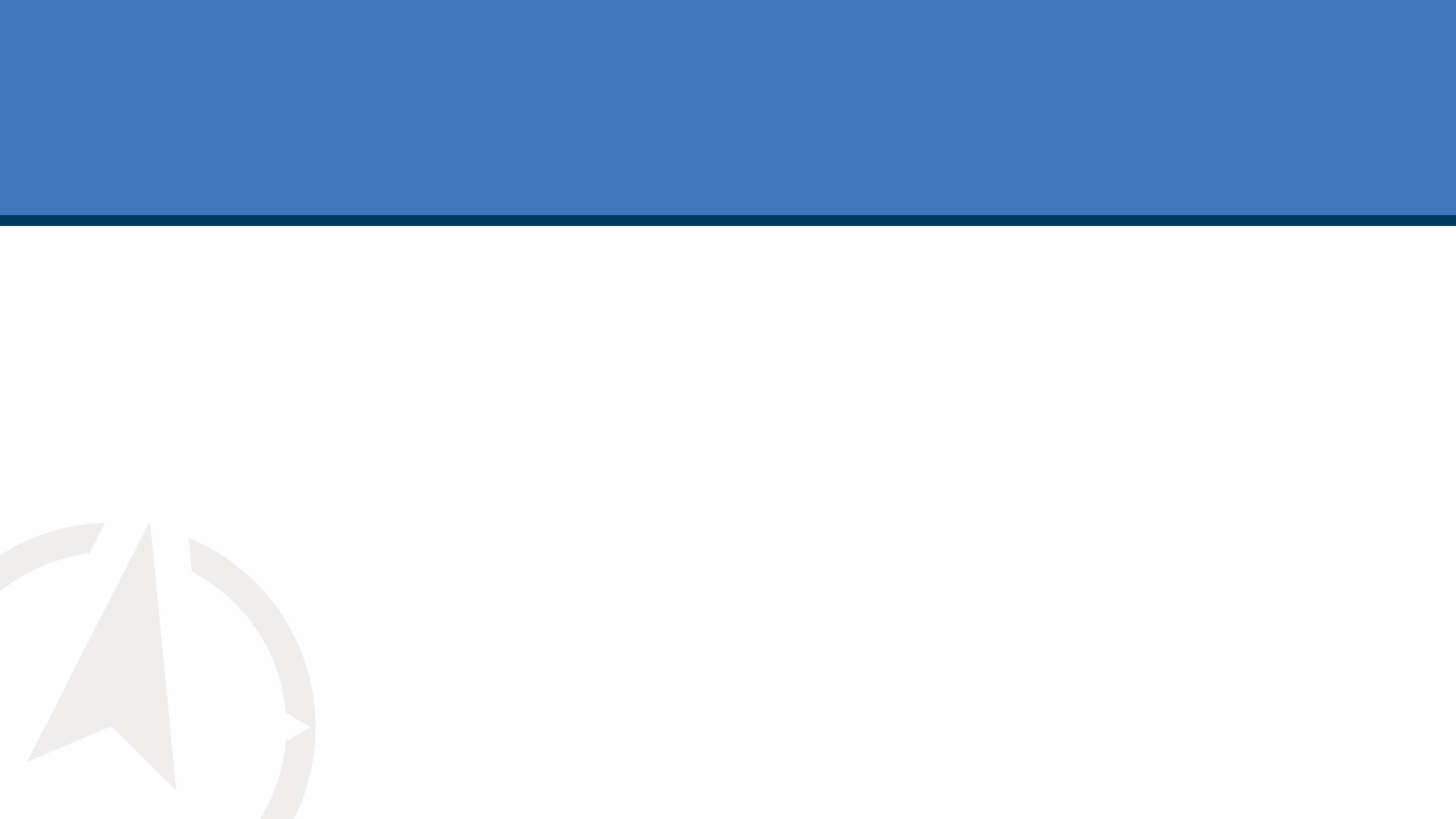 SAS 145, Understanding the Entity and Its Environment and Assessing the Risks of Material Misstatement
SAS 145 contains significant revisions to AU-C 315, Understanding the Entity and Its Environment and Assessing Risks of Material Misstatement
AU-C 315 was the leading source of matters for further consideration in 2020 peer reviews
The ASB is also attempting to align with the International Standards on Auditing (ISA)
SAS 145 does not change the fundamental concepts of audit risk. Rather, SAS 145 aims to improve audit quality by providing additional guidance and clarification to auditors on how to identify and assess risks of material misstatement
Effective for periods ending on or after December 15, 2023
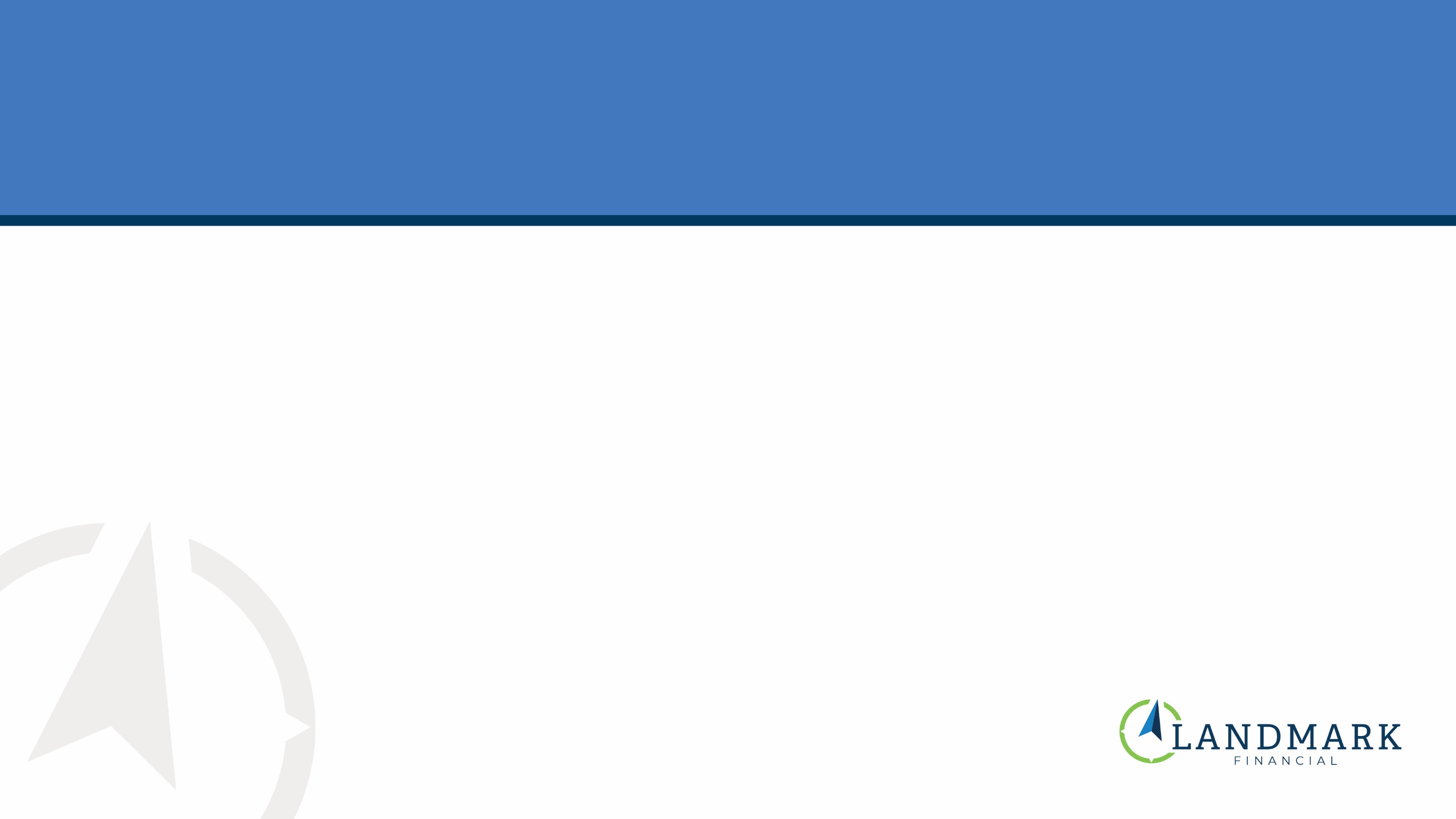 Thank you!
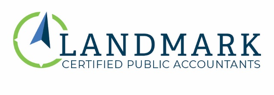